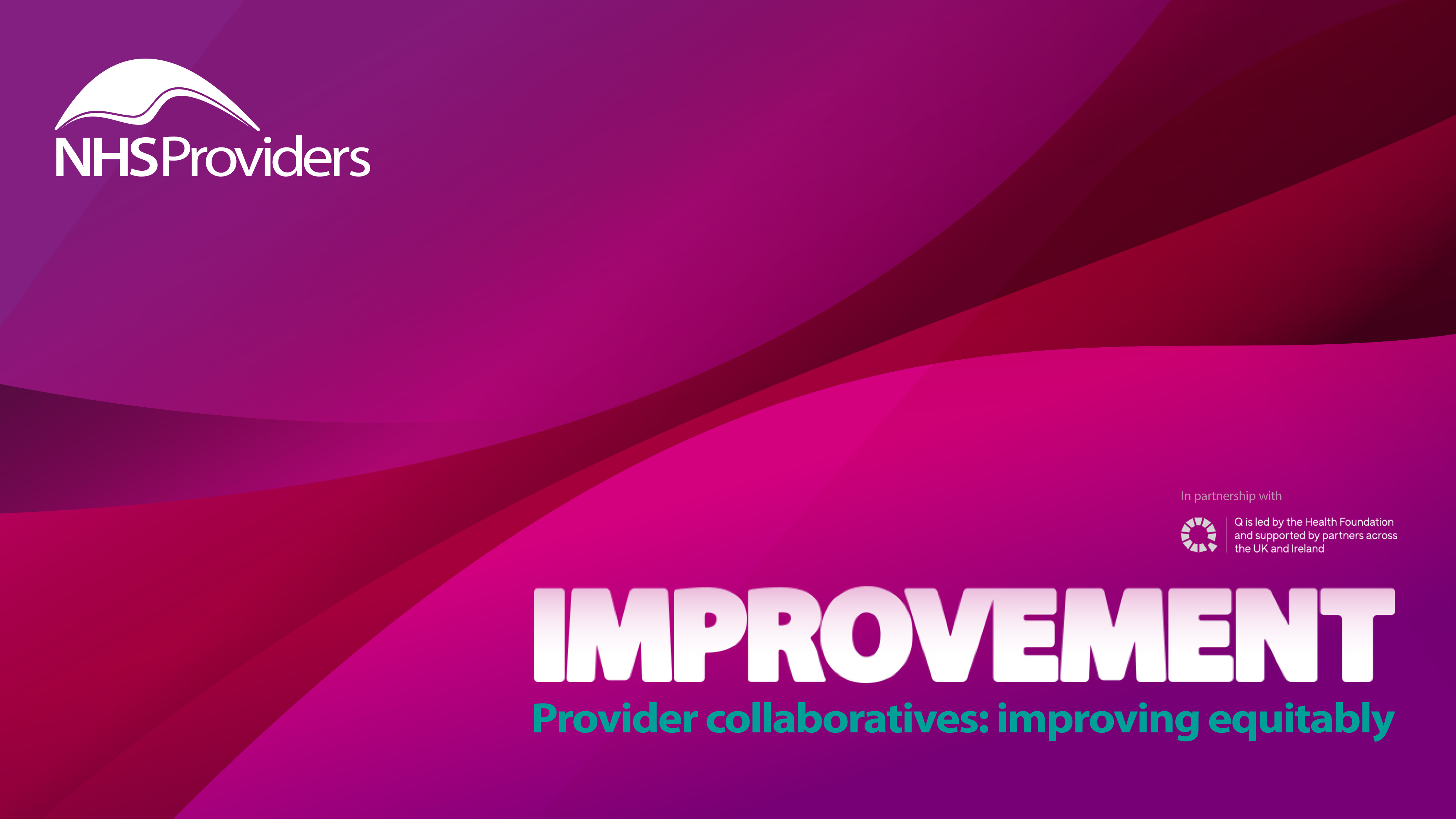 Resource: High impact actions for board members to consider in their improvement work
Context
This resource has been developed by Beckie Burn (Associate Director – Transformation, Lewisham and Greenwich NHS Trust and also a Q Community member*) who presented at the first peer learning event of our Provider collaboratives: improving equitably programme. 

Beckie shared her reflections and perspective on being an improver working within a complex system, focusing on both the practical and emotional aspects of working in a challenging setting and sharing her key learnings around the simple but impactful actions that board members can take to encourage their improvement teams and drive progress forward.

The following slide covers these high-impact actions in detail and includes questions board members can ask when considering improvement work in their own context.



*Q Community is a membership network of colleagues working across improvement.
(For further information on the presentation please see notes on the following slide)
High impact actions Board members can take
What training to do we have on improvement for leaders and how can I attend?
Although we’re not hitting the target do we know if the interventions we’re making are starting to have an impact? Could you bring back the data in an SPC to tell us more?
The best next step would be to arrange a process mapping session – can we bring that work back here in two months?
I’d find it really helpful to see this issue and the multiple projects addressing it in a driver diagram – do you need help from the improvement team to do that?
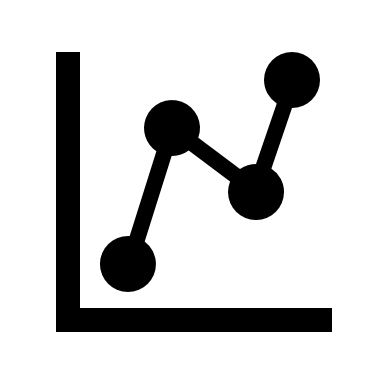 Ask for data in SPC charts
Make improvement an action from every meeting item
Attend improvement training
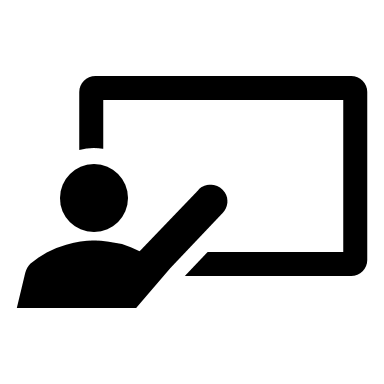 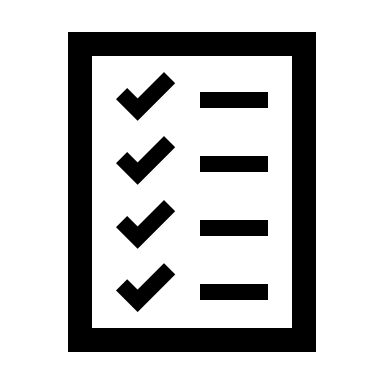 I was in a national session last week where this issue came up repeatedly, can we rescope this project with other providers and bring back a proposal for doing this jointly?
Ask if internal projects could be done across providers / place
Learn and recommend a couple of useful improvement tools
Request Making Data Count training
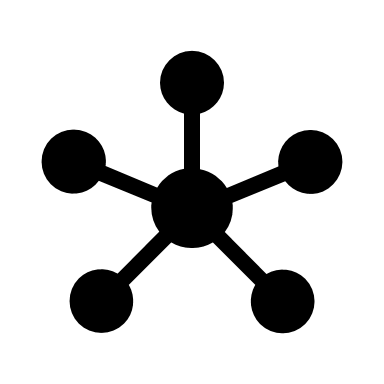 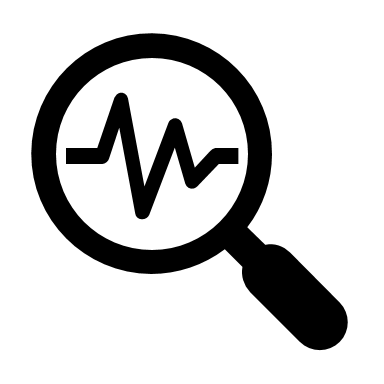 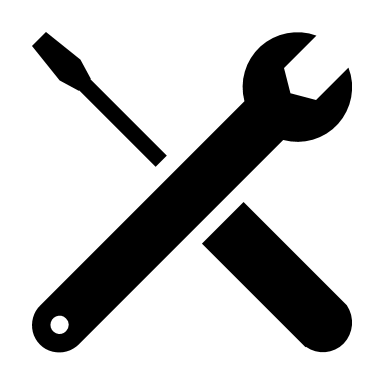 What does our data tell us about how this issue affects different populations? Can we focus this project on the groups most disproportionality affected?
Only sign off projects that embed addressing inequalities
Sign up and stick to shared governance arrangements
Share training offer across your system
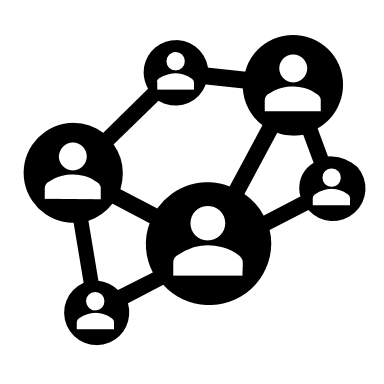 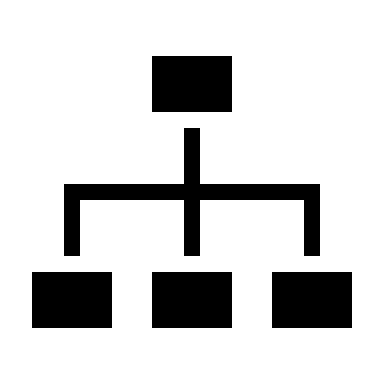 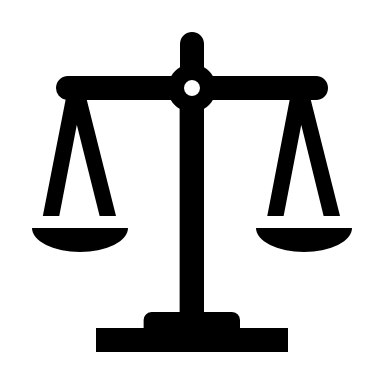 As this is a system project, how much decision-making can we delegate to the project Board and how can we facilitate this?
[Speaker Notes: Key points raised during presentation:
Caveat – The below assumes that you have the core improvement infrastructure in place. 

 It is important to understand what improvement capability/infrastructure you have in your organisation – do you have an improvement team that your board trusts? Is it working on the things you think it should be working on? Is it embedded in ways of working across the organisation? Do you have the right skills and behaviours?  

 First step is getting the data in the right format. For improvers, if you are using QI methodology what tends to be recommended is Statistical Process Control (SPC) charts. This gives you a visual way of seeing if your metrics are improving or not. National templates are good for this. Key for a board member is to understand what an SPC chart is, how it works and to ask for that as a baseline data. Making Data Count (https://www.england.nhs.uk/publication/making-data-count/) is a great national resource. The national team will do training for boards. 

 Asking questions around the data. SPC will show you how close you are to the target and even if you are miles from target do we know if interventions are edging us towards that. 

 Assuming you have the data, the next best thing, is if board members have broad understanding of 1 – 2 improvement tools, baking in improvement methods at board level can make the work of improvers easier as it gives them leverage to go and work with clinical leads and embed that. 

Training – We tend to focus on training our own colleagues but should consider training across the system. Can you do training for patients, GPs, ICBs. That’s a quick way to get everyone talking the same language for improvement.  

Only sign off projects that embed addressing inequalities into them. Do we have a clear understanding of what our data tells us about the groups this is disproportionately affecting and what we are doing to improve that?

If a project is coming in for recommendation, can it be done across provider and/or place?   

Governance – with big improvement projects spanning multiple providers. Signing up to and sticking to shared governance. Where does permission sit and can it be delegated? 

To see the recording of Beckie’s presentation, click here: https://www.youtube.com/watch?v=2XylhD-sM1o&t=2713s]